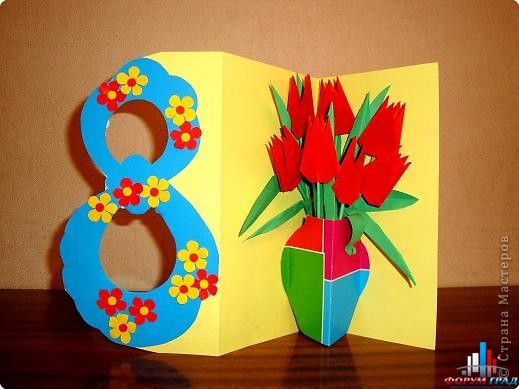 10 У
11 К
18 Т
8 Б
13 Е
19-9
20
19+1
3
10+5
10
13-10
15
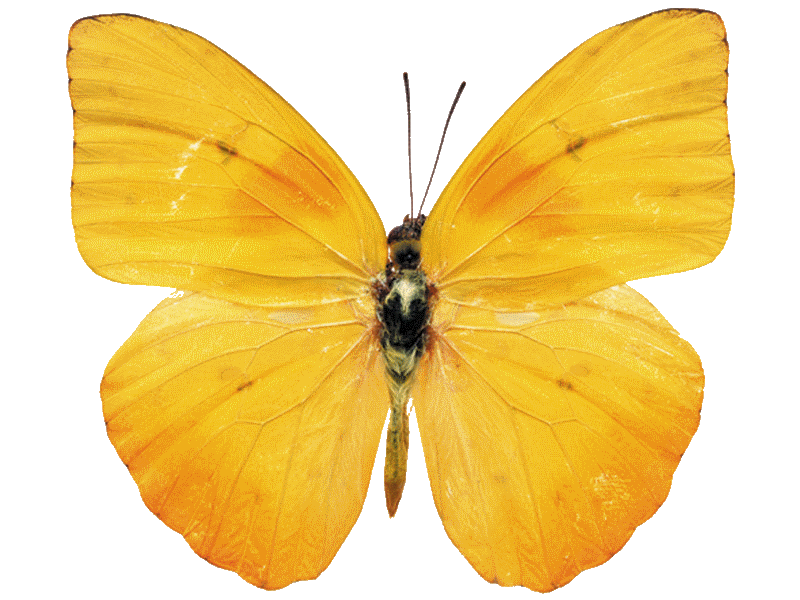 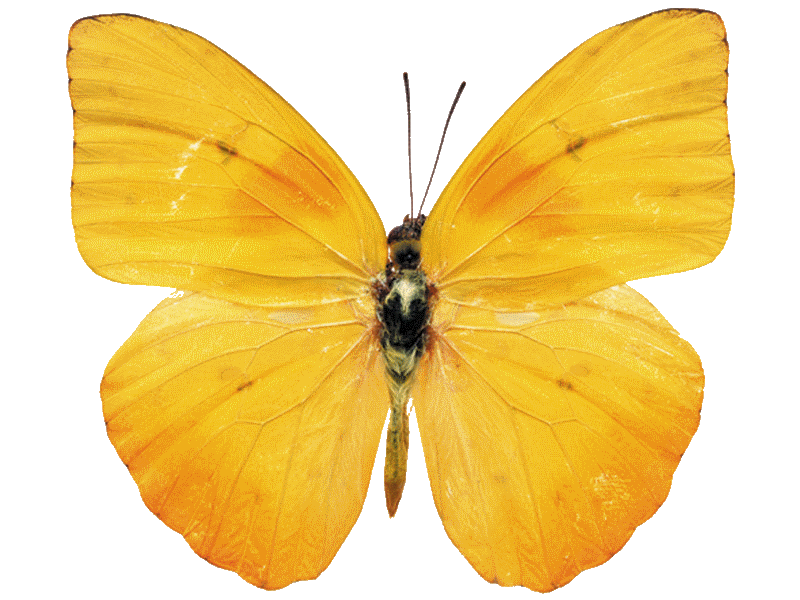 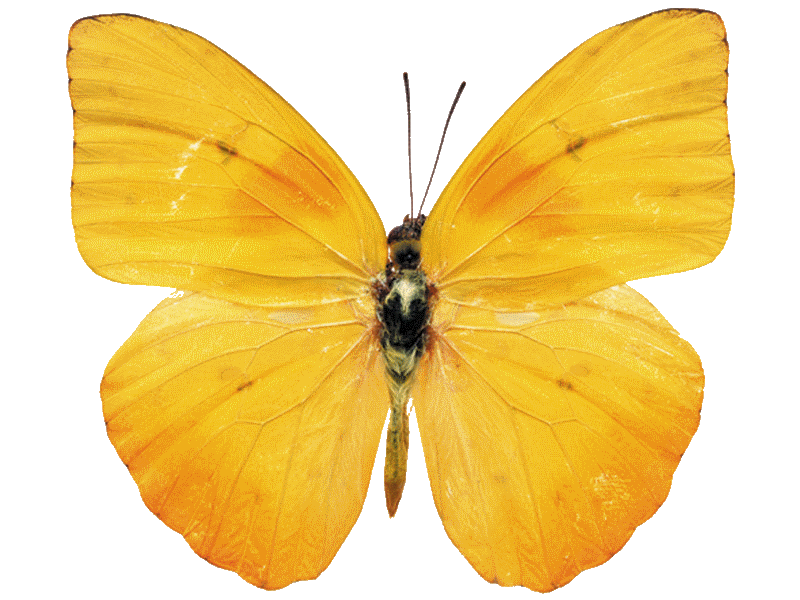 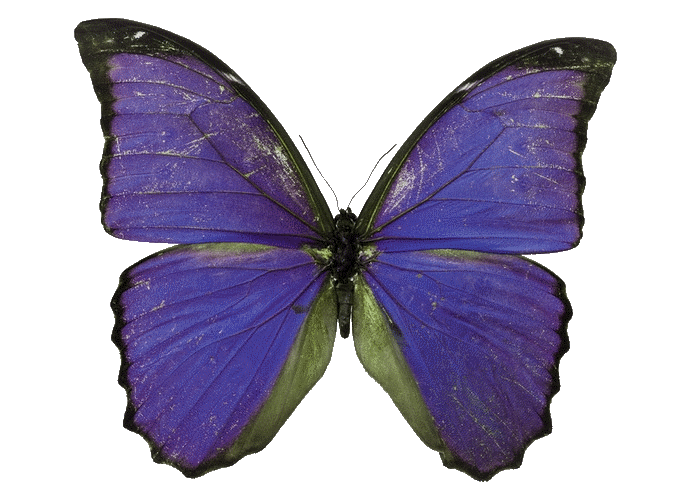 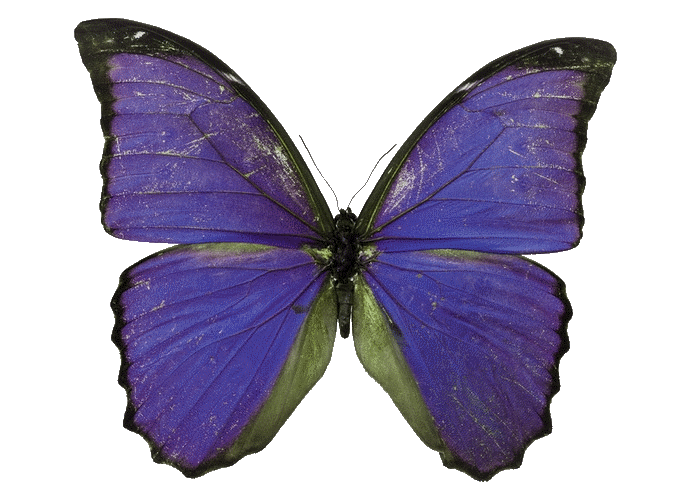 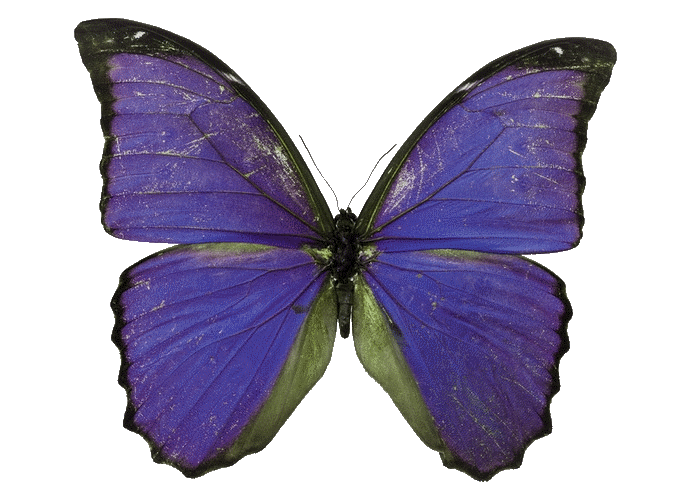 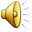 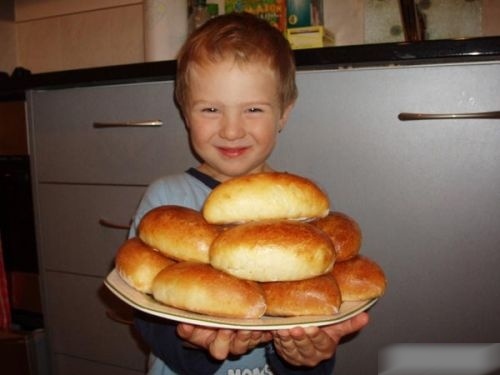 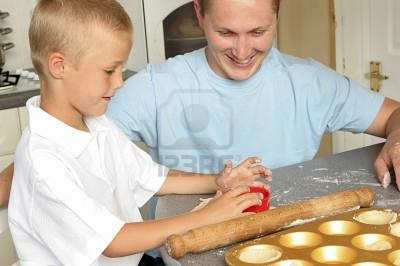 Сын испек для мамы
11 пирожков с вареньем, 
а папа на 7 пирожков 
больше.      
Сколько пирожков испек 
 папа?
?
?
-?, на…больше
-?, на…меньше
Сын - ___  п.
Папа -  , на  ___ п. _______
___п.      ___п. = ___п.Ответ: ___ пирожков испек ________.
-?, на…больше
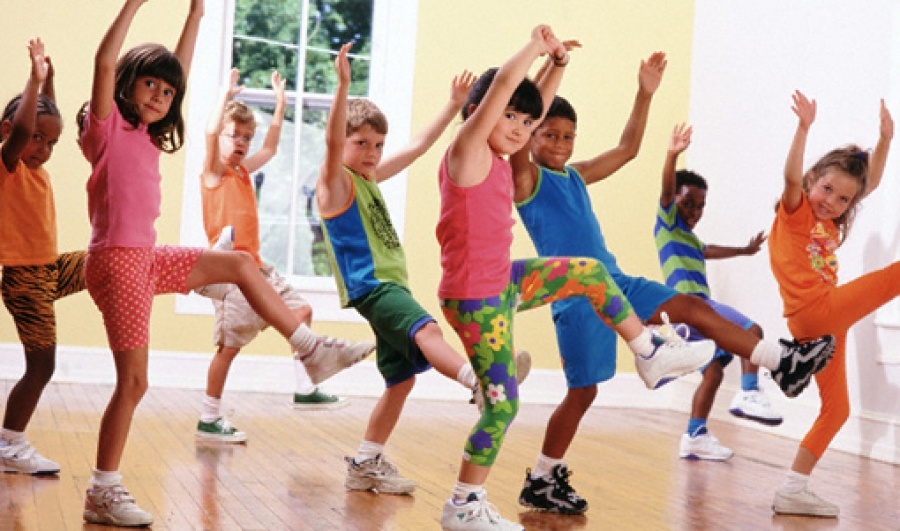 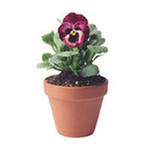 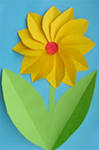 20 -  красный             12 – желтый   10 – зеленый             17 - розовый
11+9
18-6
12+8
16+4
15-6
17-7
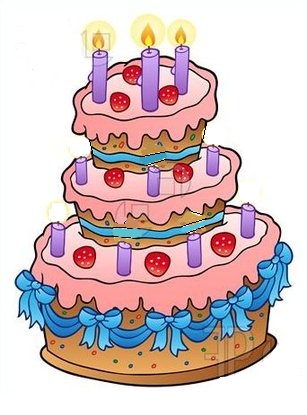 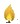 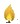 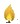 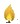 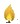 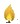 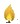 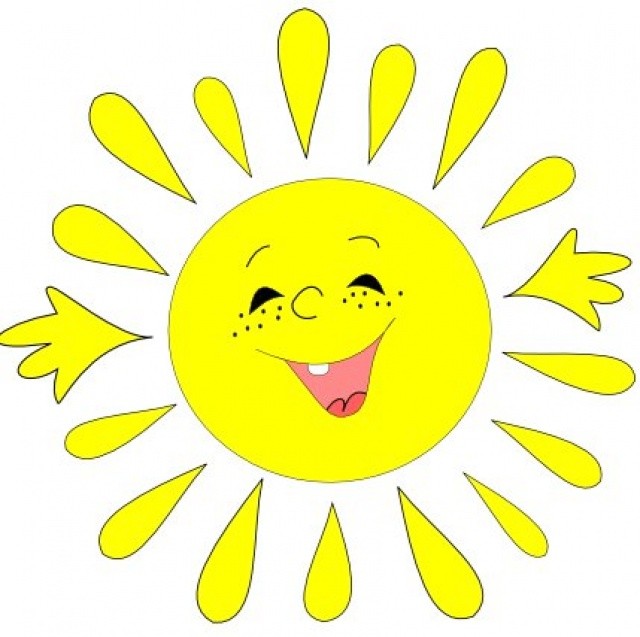 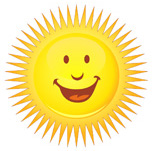 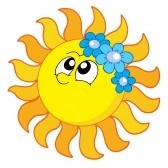 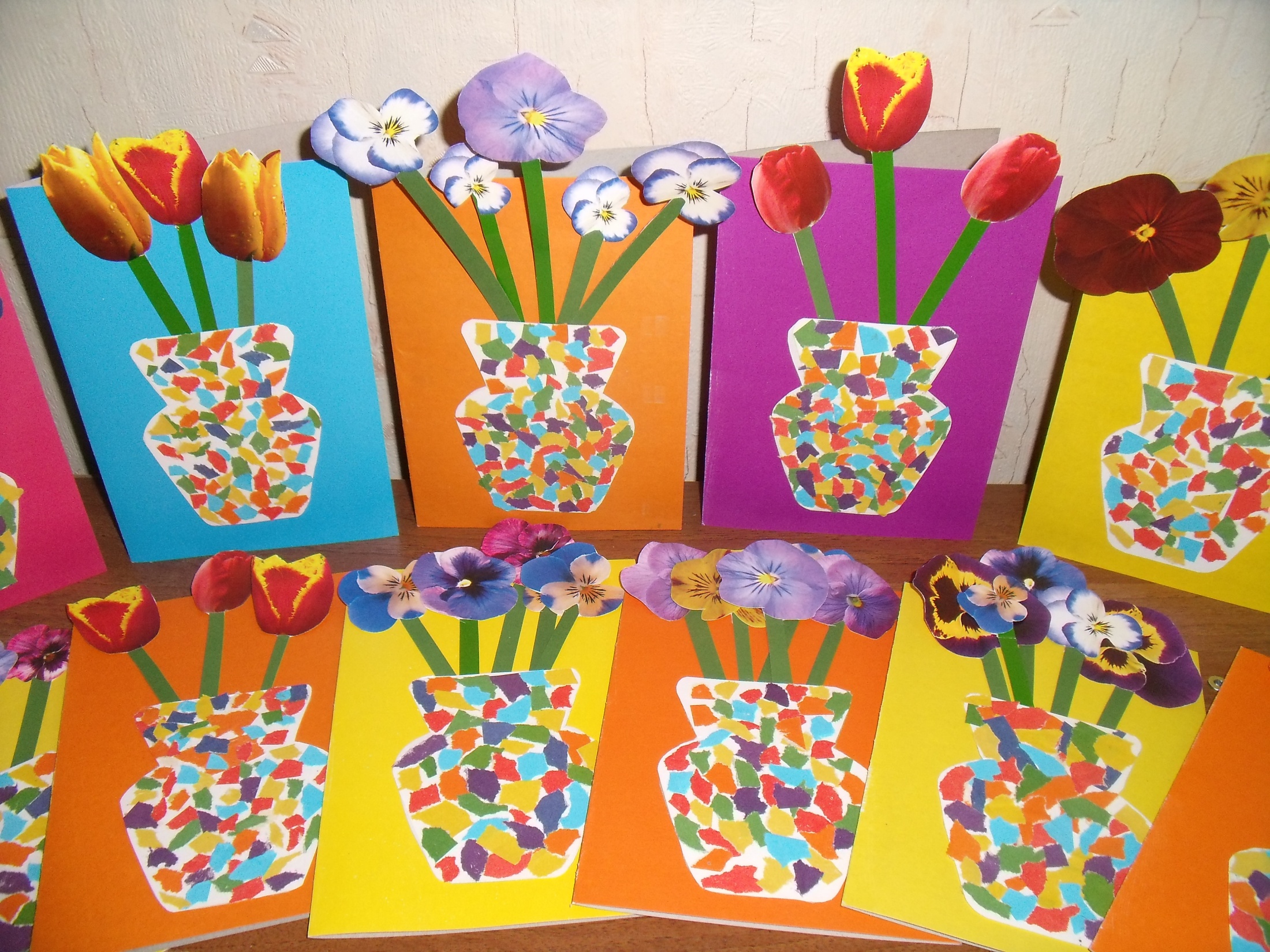 Молодцы
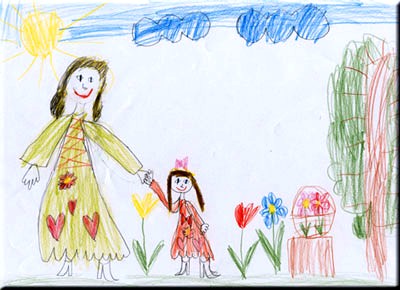 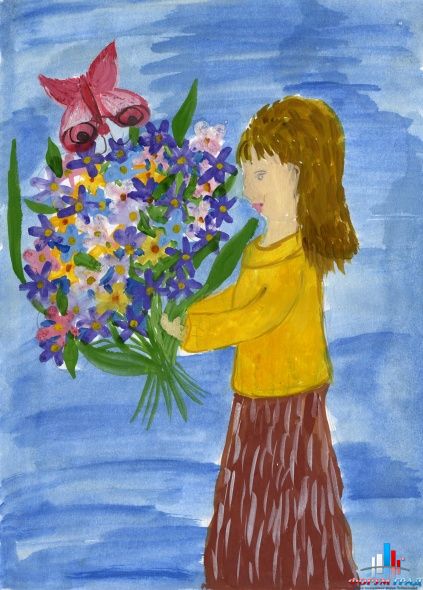 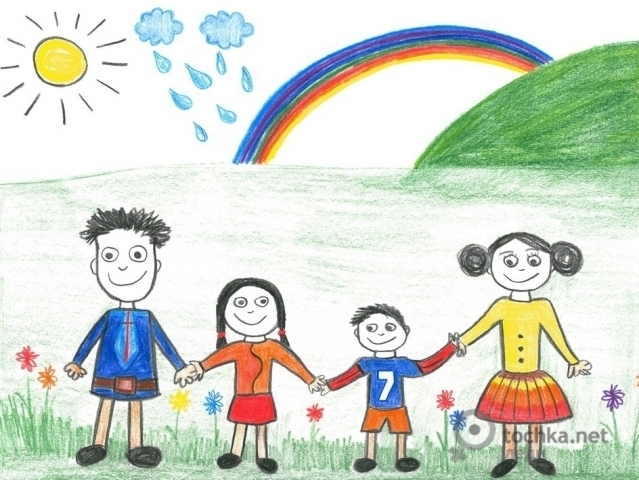